Heritage preservation debate Statistics & Results
2021-03-03
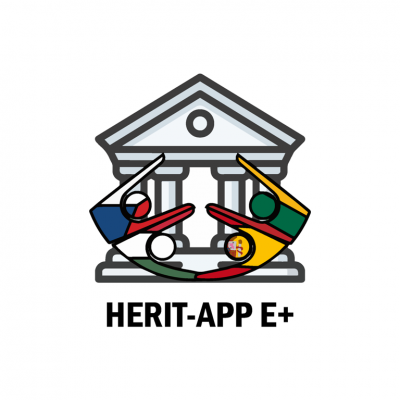 Why is it significant to preserve Heritage ?
*Maintains cultural diversity
37,5%
*Is wealth of knowledge and skills passed from generation to generation
37,5%
*Preserves identity
25%
*Increases social and economic value
*Has environmental sustainability benefits
0%
What activity was the most appealing during the debate:  listening to diverse viewpoints,  making your own speech or providing arguments to express agreement/disagreement?
I found the debate really interesting
I really enjoyed listening to other countries‘ views
It was a great possibility to provide arguments
A very interesting way to learn and improve our skills
I really enjoyed commenting on the speeches
0
20
40
60
80
100
I would like to debate again on a different topic